ÚLOHA 11

KOTÚĽANIE SA PO DISKU
       

TMF 2016

Lucia Mišianiková
ZADANIE
Na otáčajúci sa vodorovný disk položte ľahký okrúhly objekt (napr. obruč, disk či guľôčku). Môže sa stať, že sa objekt bude po disku pohybovať bez toho, aby z neho spadol. Vysvetlite, ako rôzne typy pohybov závisia od relevantných parametrov.
postup
Položme guľôčku, či prstenec na rotujúcu platňu

Čo očakávame? (PREDPOKLADY)
Prsteň sa bude otáčať okolo pevného bodu istý čas, potom trenie bude nútiť nasledovať otáčanie platne a nakoniec naňho bude pôsobiť odstredivá sila

Aký pohyb pozorujeme?
Prstenec vykonal pohyb smerom k stredu
Plus špirálovitý pohyb
Obruč nahradíme guľôčkou
Správanie rovnaké?
Vyskúšame guľôčky rôznych tvarov, kruhy, mince

VÝSLEDOK:
1. teleso sa pohybuje a udržuje si smer uhlovej rýchlosti približne konštantnú  (gyroskop)
2. teleso vykazuje oscilácie, ktorých frekvencia je v súlade s frekvenciou rotujúceho disku
3. Stred oscilácií sa posúva smerom k stredu disku
Zvoľme si vzťažnú sústavu
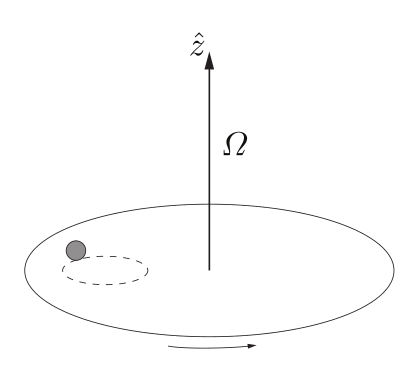 Rýchlosť guľôčky
Rýchlosť je rovná súčtu rýchlosti stredu a relatívnej rýchlosti v dôsledku otáčania
	Ω x r = v + ω x R

Bez sily Fo, trecia sila spôsobí, že guľôčka sa správa ako častice v magnetickom poli...pre vykonanie rovnomerného pohybu po kružnici s konštantnou rýchlosťou vo pozdĺž kruhu, vo nezávisí od počiatočnej polohy guľôčky, ale iba od počiatočnej rýchlosti
Pozorované javy
Pohyb guľôčky a prstenca je podobný (výnimka v blízkosti stredu disku, kde je rýchlosť nulová a prstenec sa preklopí)
Vplyv počiatočných podmienok sa zvyšuje s rastúcou rýchlosťou rotácie disku
Ak je počiatočná rýchlosť nulová, pohyb je smerom k stredu disku
Frekvencia oscilácií sa zvyšuje s rastúcou rýchlosťou rotácie disku
Vplyv valivého trenia
Povrch materiálu, jeho spracovanie
Druh materiálu (mäkký materiál)
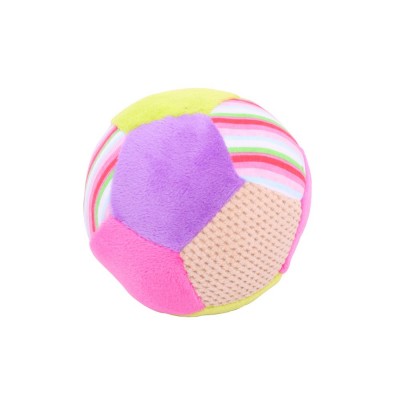 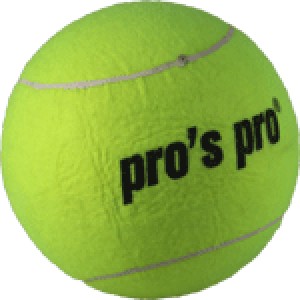 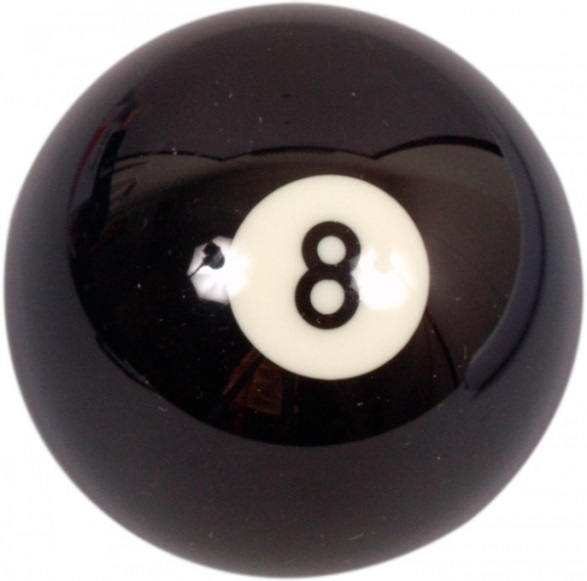 Spôsoby odvíjania špirály v závislosti na valivom trení
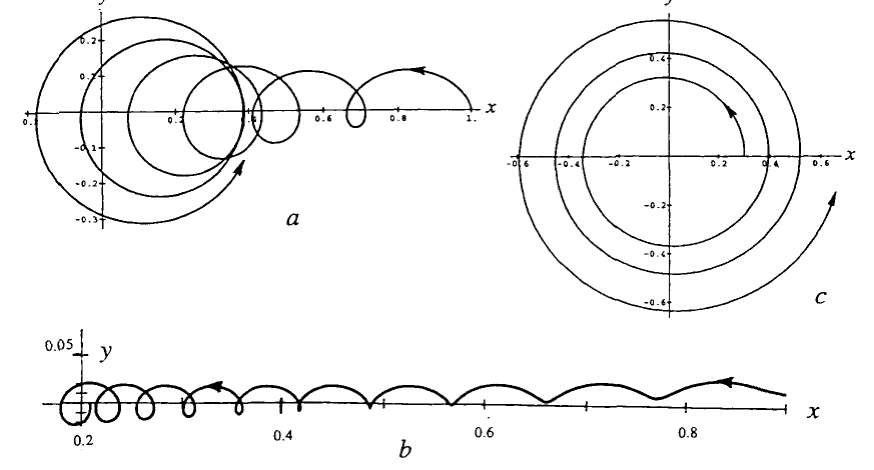 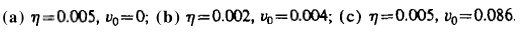 Guľôčka koná rovnomerný pohyb po kružnici
Ak narazí na okraj dosky, odrazí sa a pohybuje sa  pozdĺž iného kruhu
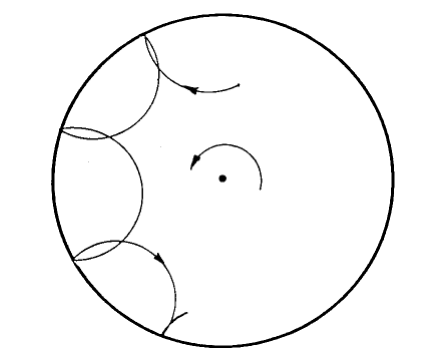 Čo s úlohou
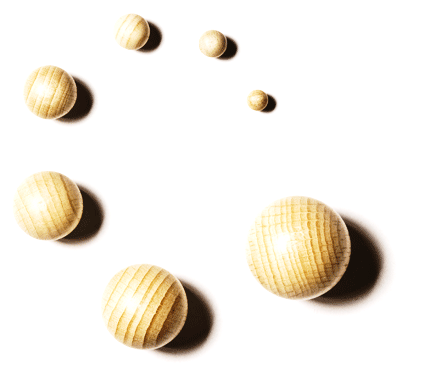 Zmena parametrov
Guľôčka: hmotnosť, veľkosť, materiál, opracovanie, 		tvrdosť, dutá/plná
Kritická hmotnosť, kedy daný jav nie je možné pozorovať
Platňa: drsnosť povrchu, rýchlosť, sklon
Tvar telesa: prstenec, disk, valec
Zmena polohy telesa – vplyv dotykových bodov s platňou
Zmena rýchlosti rotujúcej platne  počas pohybu telesa
Sledovať rýchlosť pohybu pozdĺž disku
Porovnať frekvenciu platne a guľôčky
AKO DOSIAHNUŤ NEKONEČNÝ POHYB?
Ako zaznamenať pohyb
Tvar trajektórie možno získať z:

Videomeranie – program Tracker
Nafarbiť guľôčku a sledovať farebnú stopu
Fotografia s veľkou časovou expozíciou
Ďakujem za pozornosť